THE NAME OF THE GAMESubmission for XMA Cross Media Awards 2012 Category: Special Projects
GULF NEWS
Published: December 2011
Sections involved: Sport; Design; Web; Pictures; Hub
Media: Online; Print; Reader Interactivity
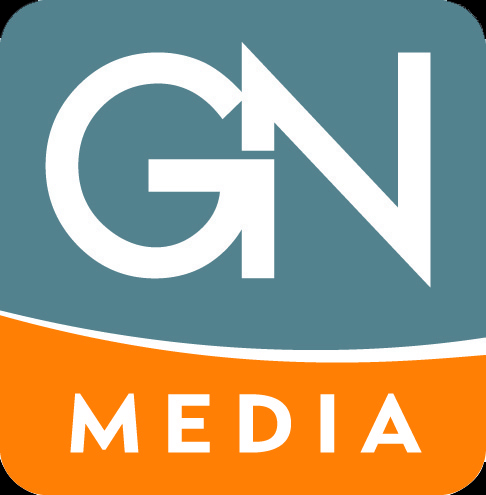 Special projectThe name of the game
Why did we decide on this project?
Ever wondered why names were given to race horses like Secretariat, Seabiscuit, Brigadier Gerard, Man O' War or Nijinsky? It appears that choosing a name for a horse can be a very passionate process. It certainly was in the case of Shaikh Hamdan Bin Rashid Al Maktoum, Deputy Ruler of Dubai and Minister of Finance, one of the most successful owners and breeders on the international racing scene over the last 30 years. Shaikh Hamdan has bred and owned some great champions, all of whom he has given characteristically Arabic names such as Al Bahathri, Nashwan and Salsabil. But what's the story behind the names? Gulf News decided to dig deep into the inside story of an extraordinary process.
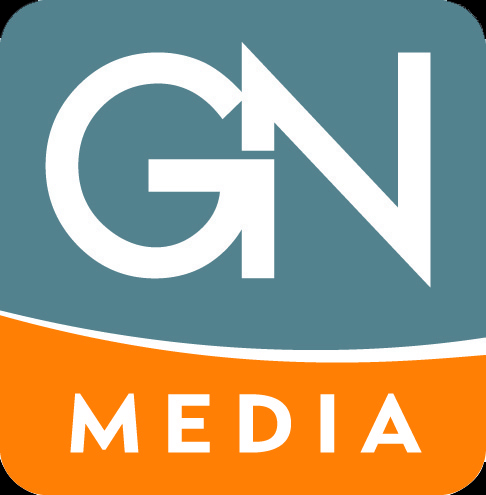 Special projectThe name of the game
Key components of the project
INTERACTIVE GRAPHICS What’s behind the Arabic names of champion horses: http://gulfnews.com/multimedia/graphics/hamdan-s-best-stars-who-left-their-mark-1.953223

PRINT An extraordinary exercise to choose the name of a horse: http://gulfnews.com/sport/horse-racing/the-name-of-the-game-1.953316

PRINT The men who make it possible: http://gulfnews.com/sport/horse-racing/hamdan-dedicates-team-win-to-khalifa-mohammad-1.952699






(Please right click on the links to read)
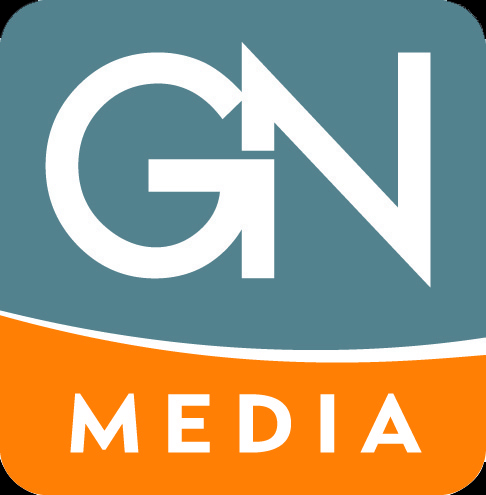 Special projectThe name of the game
Thank you
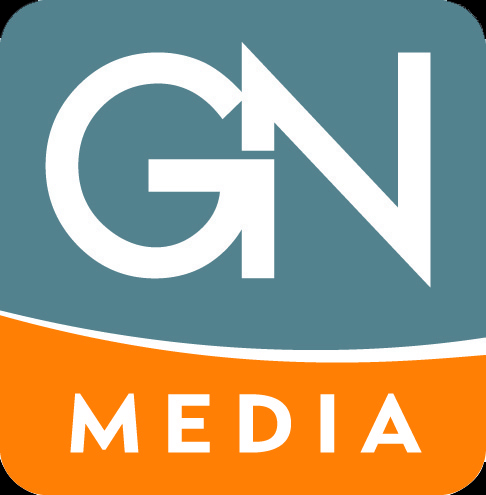